Apex Point Map for Constant-Time Bounding Plane Approximation
Samuli Laine
Tero Karras
NVIDIA
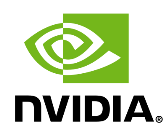 The Problem
How to quickly find a good bounding plane with a given orientation?
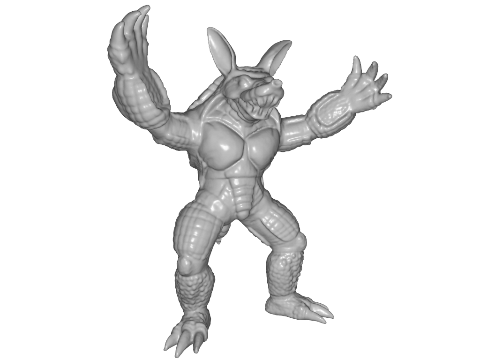 Use Case 1: Ray Tracing and Rigid Motion
Say we have a world-space BVH with leaves containing object ID + transformation matrix
Each object has apre-built BVH inmodel space
When ray finds anobject, it descendsinto per-model BVH
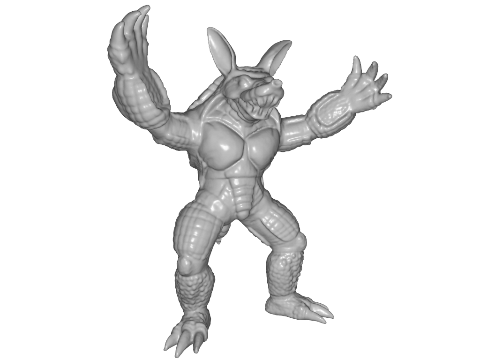 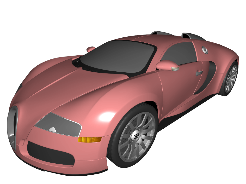 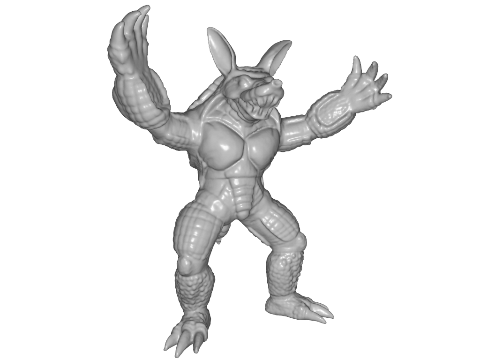 Use Case 1: Ray Tracing and Rigid Motion
When objects move and rotate, the world-space BVH needs to be rebuilt / refit, but per-object BVHs stay unchanged
Very fast
But: Where do we getthe world-spaceAABBs for thetransformed objects?
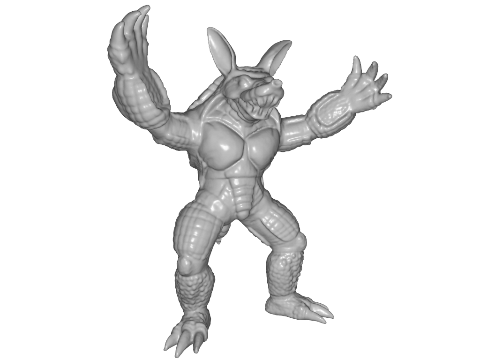 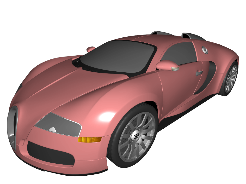 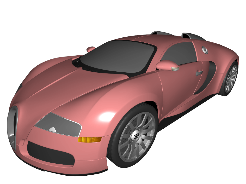 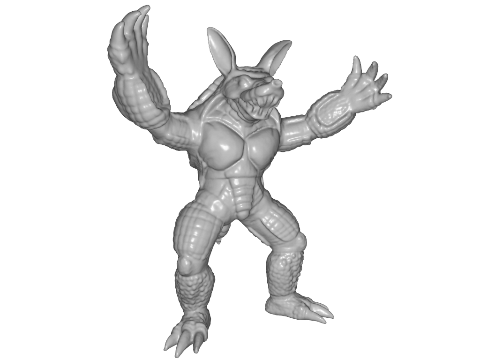 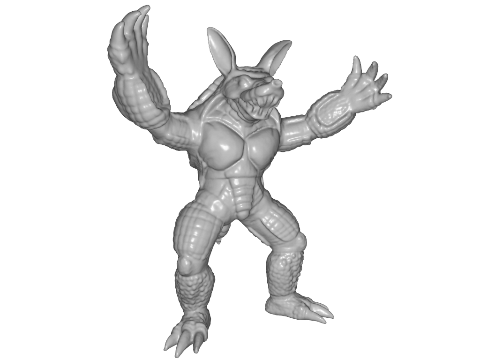 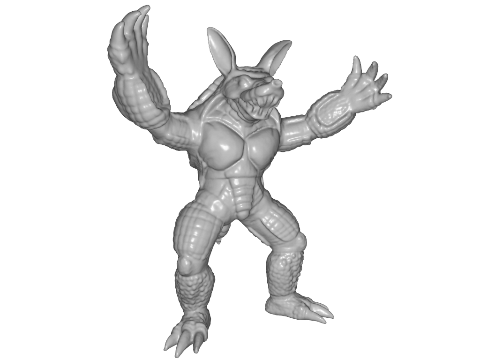 The Naïve Solution
Take the object’smodel-space AABB
Transform it alongwith the object
Wrap a world-spaceAABB around it
Declare victory
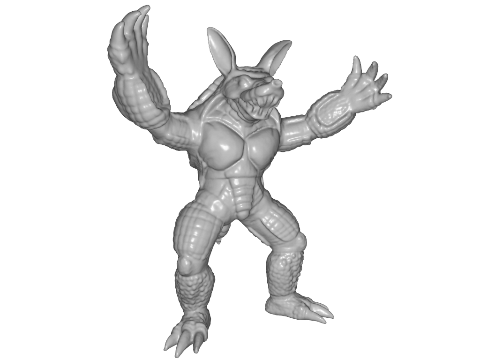 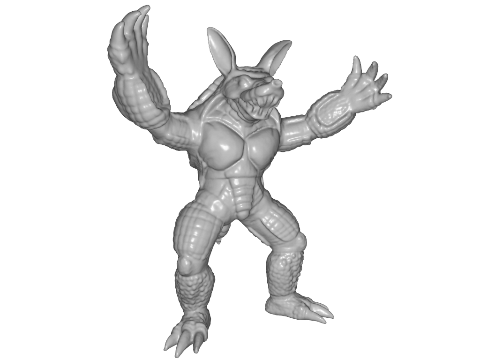 Model space
World space
The Naïve Solution
Woefully conservative!
Stats for Armadillo:
Average = 94% larger surface areathan for a tightly fit AABB
Worst case = +169% surface area
A spherical model is even worse
Average = +125% AABB area
Worst case = +179% AABB area
This kills the world-space BVH
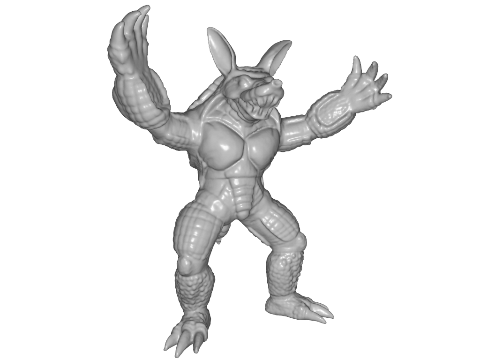 A Better Solution
Start with world-space AABB normals
Take them tomodel space
Query tightbounding plane offsets
Apply in world space
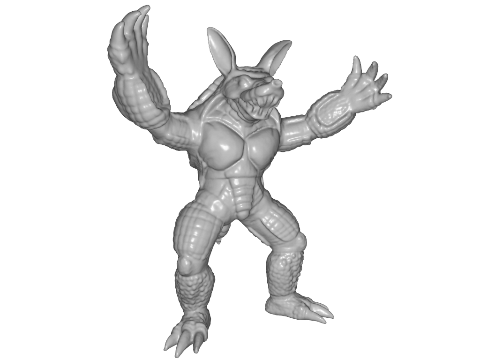 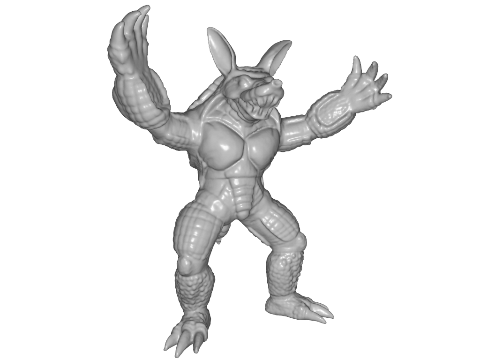 Model space
World space
Use Case 2: View Frustum Culling
Both world-space AABB andtransformed object-space AABB are suboptimal for view frustum culling
What we really want to know is whether a bounding plane oriented along frustum plane is inside the frustum or not
Eye
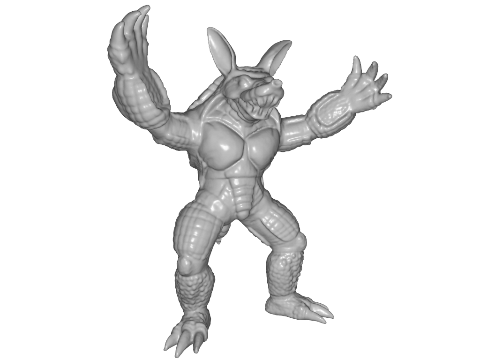 Use Case 3: Per-Object Shadow Map Extents
Directional light source
Choosing projection extents based on object bounding box wastes shadow map resolution
Tight bounding planes come to the rescue
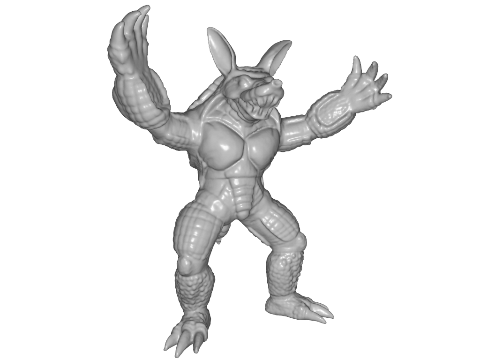 Use Case 4: Collision Detection
Transformed object-space AABBs may intersect
Tightly fit world-spaceAABBs may intersect
But if you can guess a separating plane normal,it is very cheap to test
Could try, e.g., vector between object centers
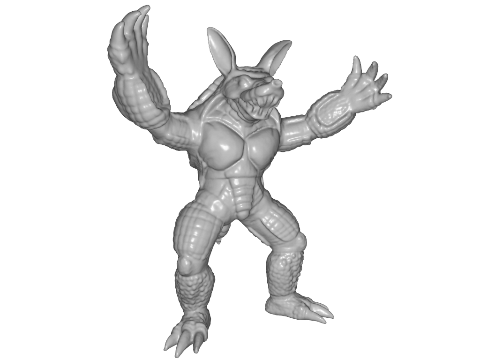 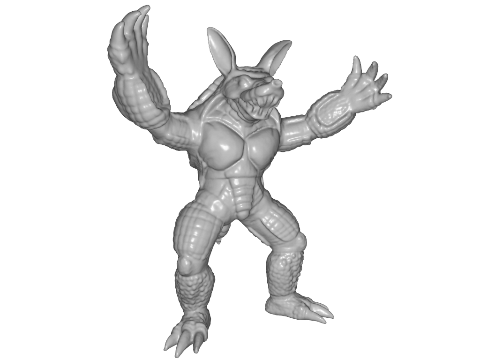 Constraints
If we want the bounding plane fit to be fast, precalculation is unavoidable
Otherwise must loop over all* vertices
Mesh needs to be static
Except: See paper for extensionto skinned meshes

* Vertices on the convex hull would obviously be enough, but then we’d need to precalculate the convex hull 
AABB: The Good
The amount of precalculated data is small and constant
The precalculation is fast and simple
Fitting an arbitrarily oriented bounding plane is really fast
AABB: The Bad
An arbitrarily oriented bounding plane fit to an AABB can be extremely conservative

HOWEVER
Fitting an axis-aligned plane works fine (exact result)
Fitting an almost axis-aligned plane is still okay-ish
More Is More
Why not precalculate a many-sided bounding volume?
This is known as a k-DOP
Intersection of half-spaces
k is the number of plane normals
AABB belongs to the 6-DOP family
Determining the k plane equationsfor a mesh is easy and fast
But…
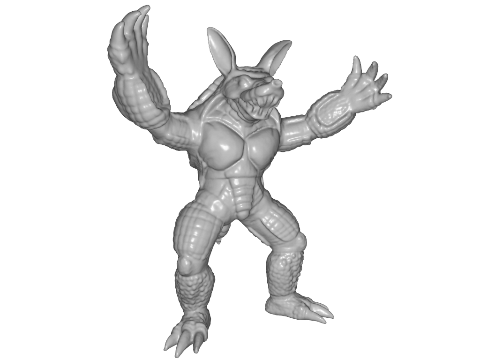 The Trouble with k-DOPs
Determining the vertices of the k-DOP surface is non-trivial, to say the least
Known as the vertex enumeration problem in linear optimization circles
2D case looks deceptively simple, problems start at 3D
k-DOP Surface Topology Is Not Fixed
*
C
C
B
B
A
A
* Except when it is (e.g., in case of AABBs)
Apex Point Map
Start with a k-DOP, but instead of trying to find the k-DOP surface vertices, find some other vertices
These are what we call apex points
They may be k-DOP surface vertices, but possibly aren’t

In addition, choose k-DOP normals carefully so that we can easily decide a single apex point to fit the bounding plane against
Makes bounding plane construction extremely fast
k-DOP Normals
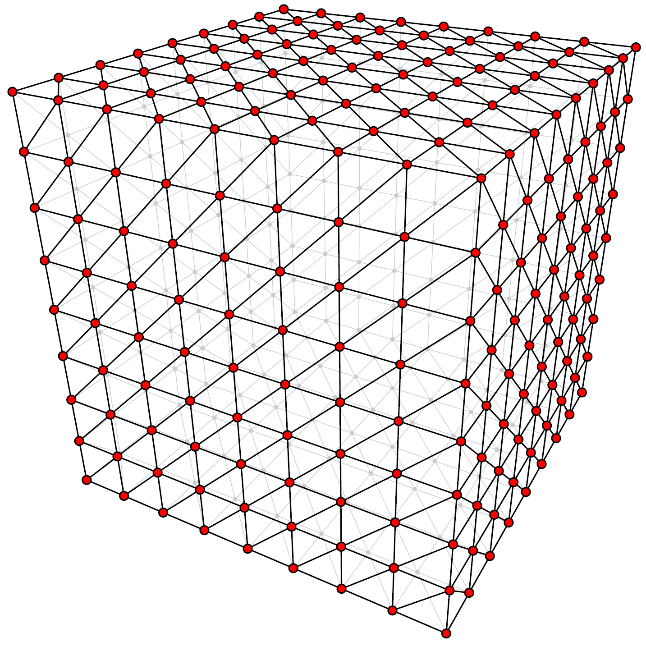 We choose the k-DOPnormals to point at thevertices of a regularlytessellated cube
With each face tessellatedto n×n squares, we get6n2 + 2 normal directions
In this figure, n = 8  k = 386
k-DOP Normals
The direction space is divided into triangular facets
Each facet covers the directions that are convex combinations of three k-DOP normal directions
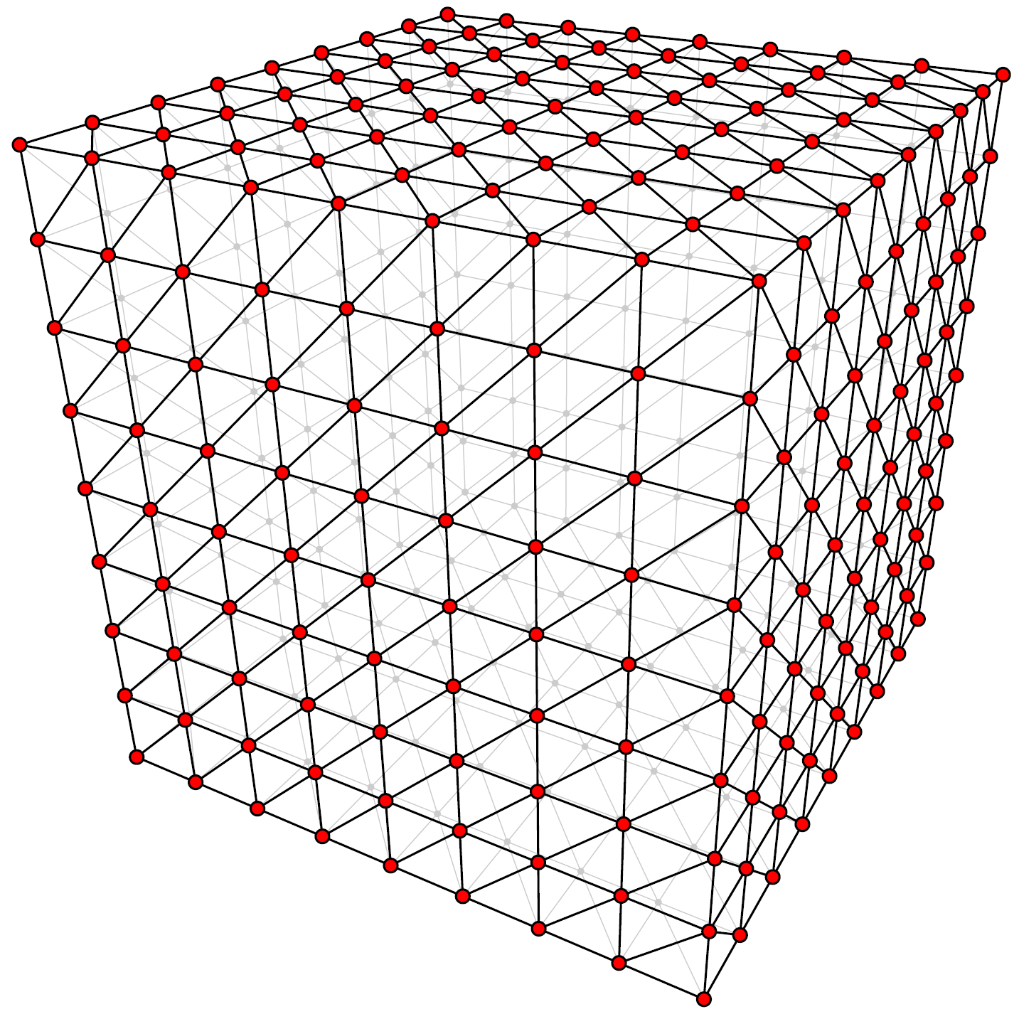 Constructing the Apex Point
Apex point for this facet is the intersection of the k-DOP planes that were generated using the shown normals
Lies on the k-DOP surface iff corresponding k-DOP faces meet
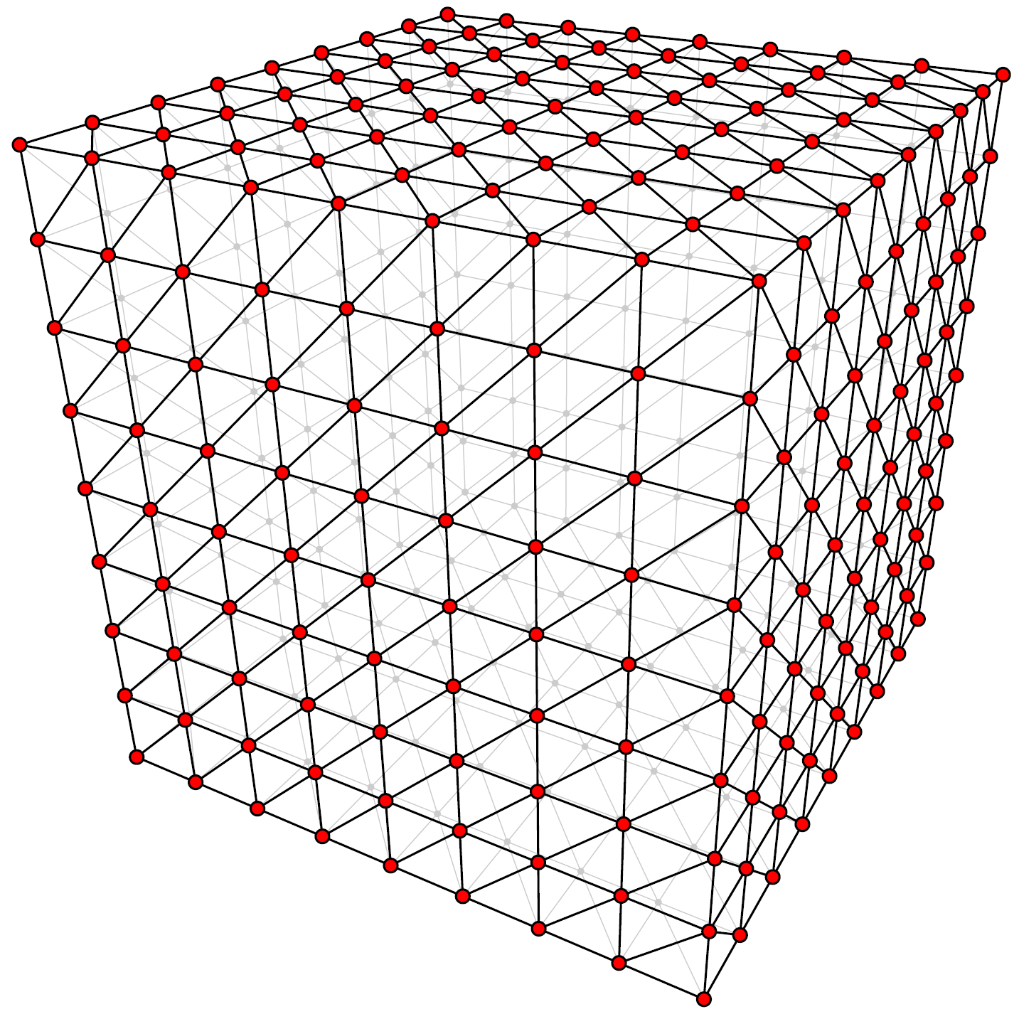 Using the Apex Point
When fitting a bounding plane with normal in a given facet of direction space, set the plane offset so that it passes through the apex point for the facet
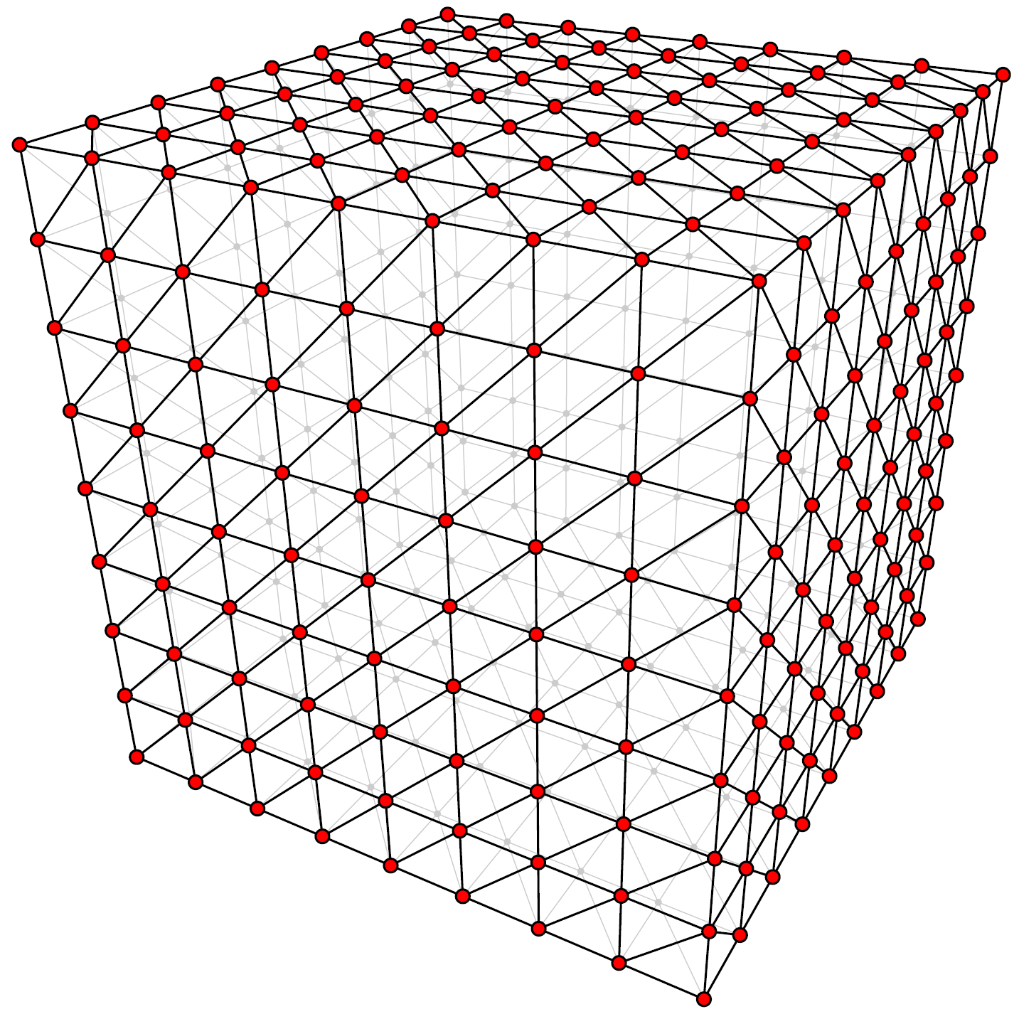 Why Does This Work?
k-DOP is an intersection of half-spaces  Taking any subset of k-DOP planes yields a valid conservative bound for the mesh
Taking three planes yields an infinite triangular pyramid
If we’re fitting a bounding plane, we can make it pass through the apex of the pyramid – if it can bound the pyramid at all, it will bound it there too
Plane bounds the pyramid, pyramid bounds the mesh  plane bounds the mesh
Summary of the Method
Precalculation:
Construct a k-DOP with normals according to tessellated cube
For each direction space facet, compute one apex point as the intersection of three k-DOP planes
Store these apex points, nothing else
To fit a bounding plane:
Find the facet that contains the plane normal direction
Fetch the apex point for the facet
Set plane offset so that it passes through the apex point
Results: Quality
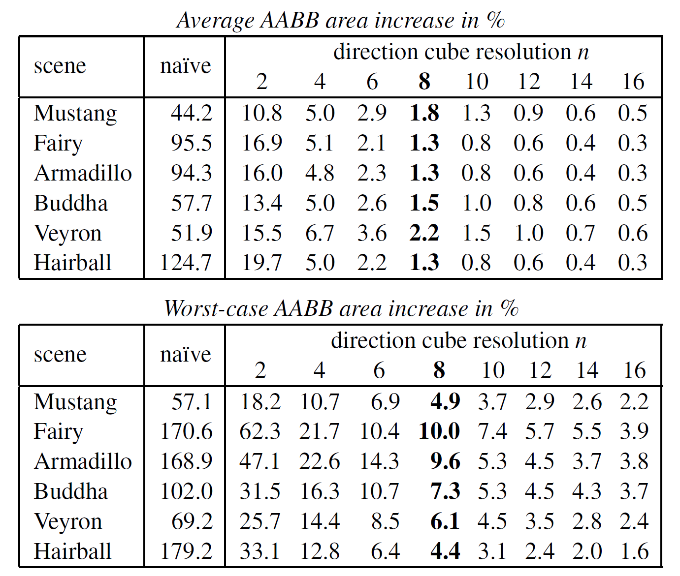 Results: Speed
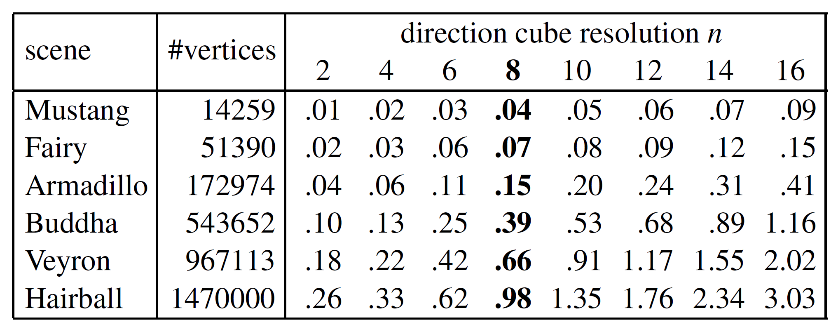 For n=8, tops out at ~1.5M vertices / ms on NVIDIA GTX 980
Precalculated data consumes 9 KB / mesh for n=8
Conclusion
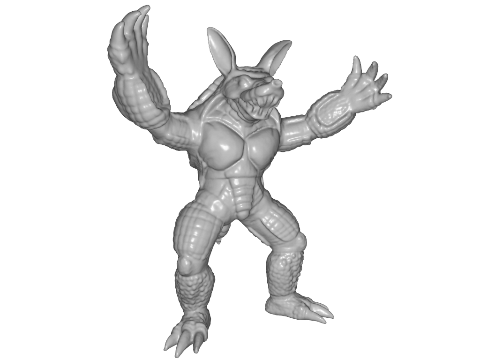 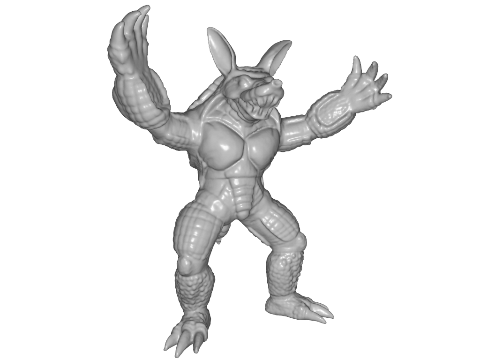 Do this
Don’t do this!
Conclusion
Eye
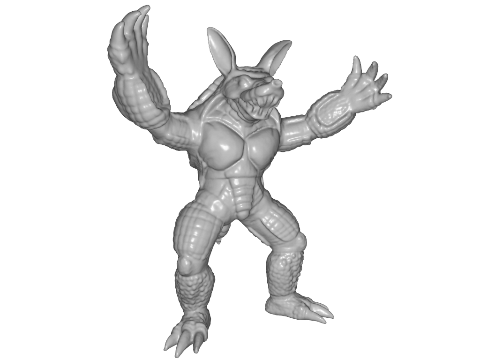 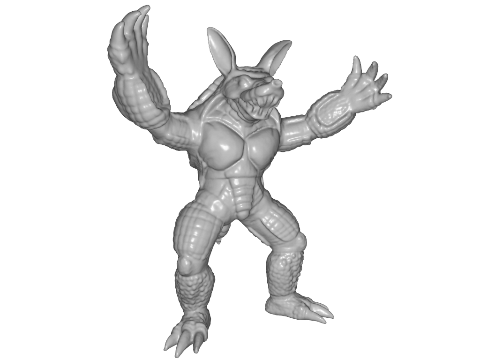 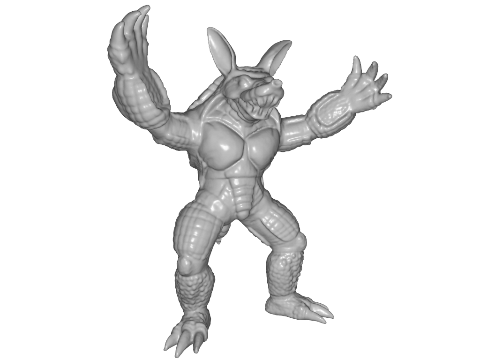 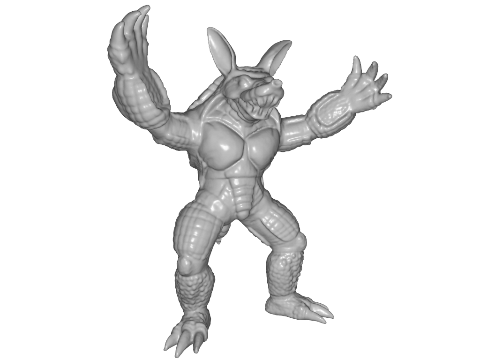 Object overlap
Projection bounds
Mesh vs plane
Thank You
Questions
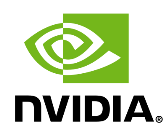